FlashbackGroup 22
Marlon De La Cruz (EE)
Rene Martinez (CpE/EE)
Trenton Reed (EE)
Marlon Smith (CpE)
What is Flashback (Patent Pending)
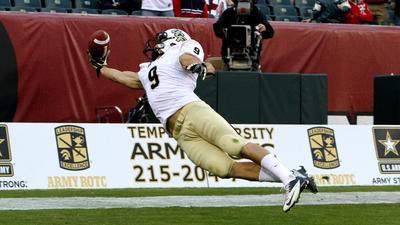 Goals and Motivation
Patent Pending
DVRs are costly
Gain Experience
ARM / Linux Development
Qt / C++ GUI
PCB Design
Graduation
Requirements
Process videos of at least 30 frames/sec
Accurate video and audio syncing
MPEG-2 support
H.264 support
IR remote control 
Non-Invasive user interface
Memory Management Unit (MMU)
Two channel video capture
Process OTA Transmitted Channels
Software Specifications
Commercial Detection  < 0.5s
GUI Responses < 0.5s
Channel Tuning < 3s
Live TV lag < 5s
Hardware Specifications
512 MB of Ram
1 GHz clock
16 GB storage device
TV Tuners function between 42 – 866 MHz
38.6 Mbps Data throughput
Standard Definition Video Filter Gain > 6 dB
Audio SNR > 72 dB
Hardware Peripherals
10/100 Ethernet
USB 2.0 and up
MicroSD
HDMI
Component Video/Audio
Processor Implementation
OMAP4470
TMS320DM8168 (DaVinci)
ARM1176/BCM2835
AM335x
DM3730
Microprocessor
Dev Board Considerations
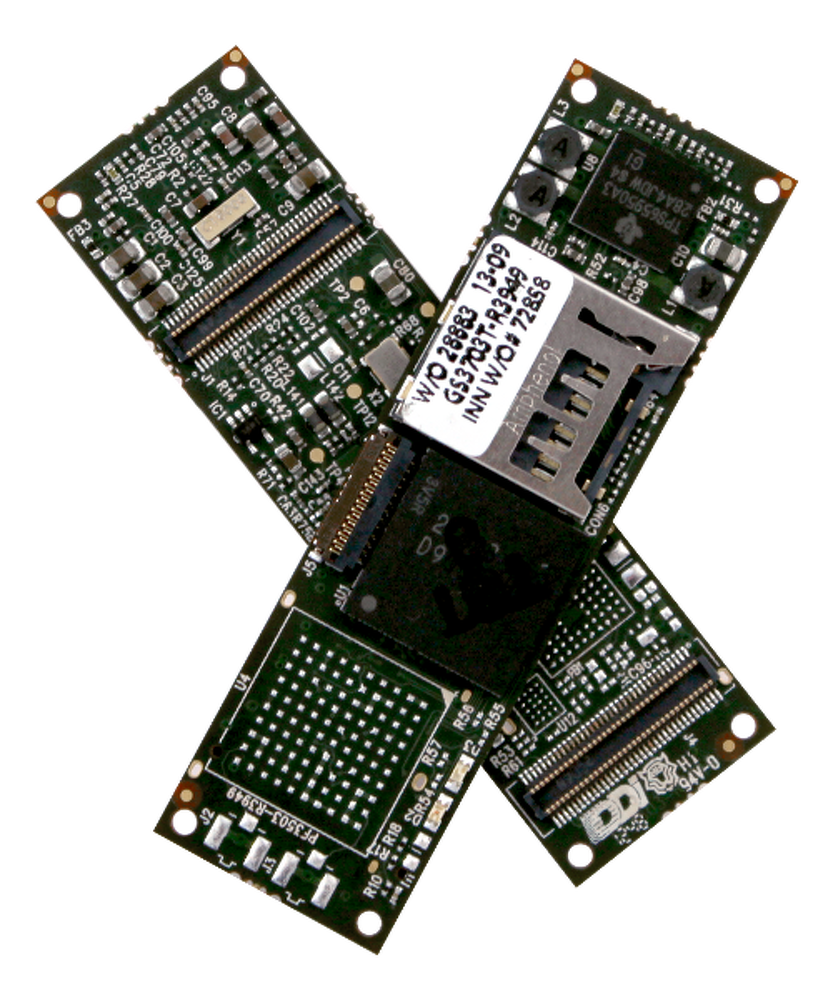 Raspberry Pi

BeagleBone Black

Gumstix OVERO
TV Tuner
TV Tuners
TV Antenna
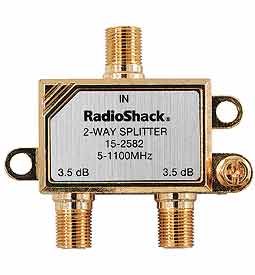 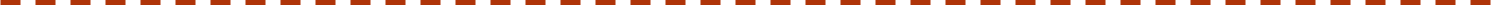 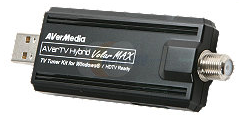 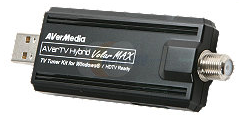 PCB
IR Receiver
Receiver: TSOP38238
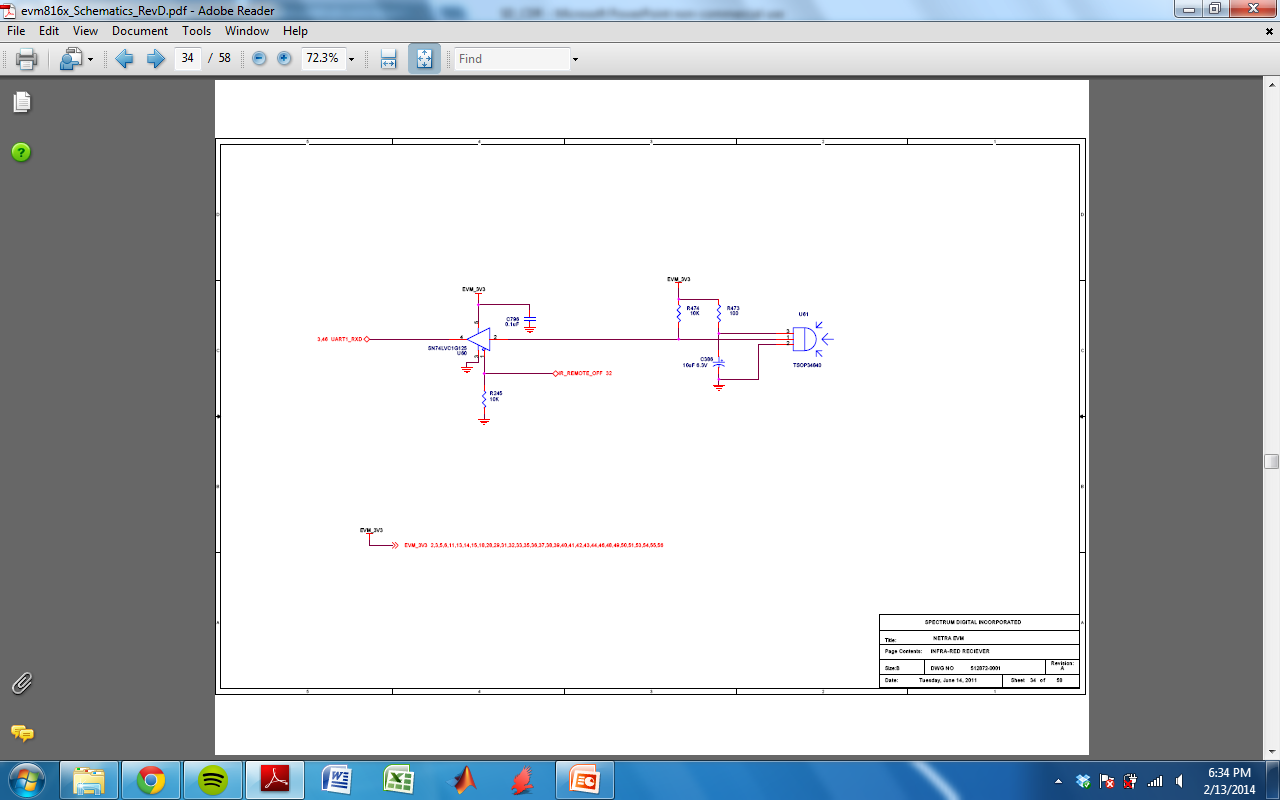 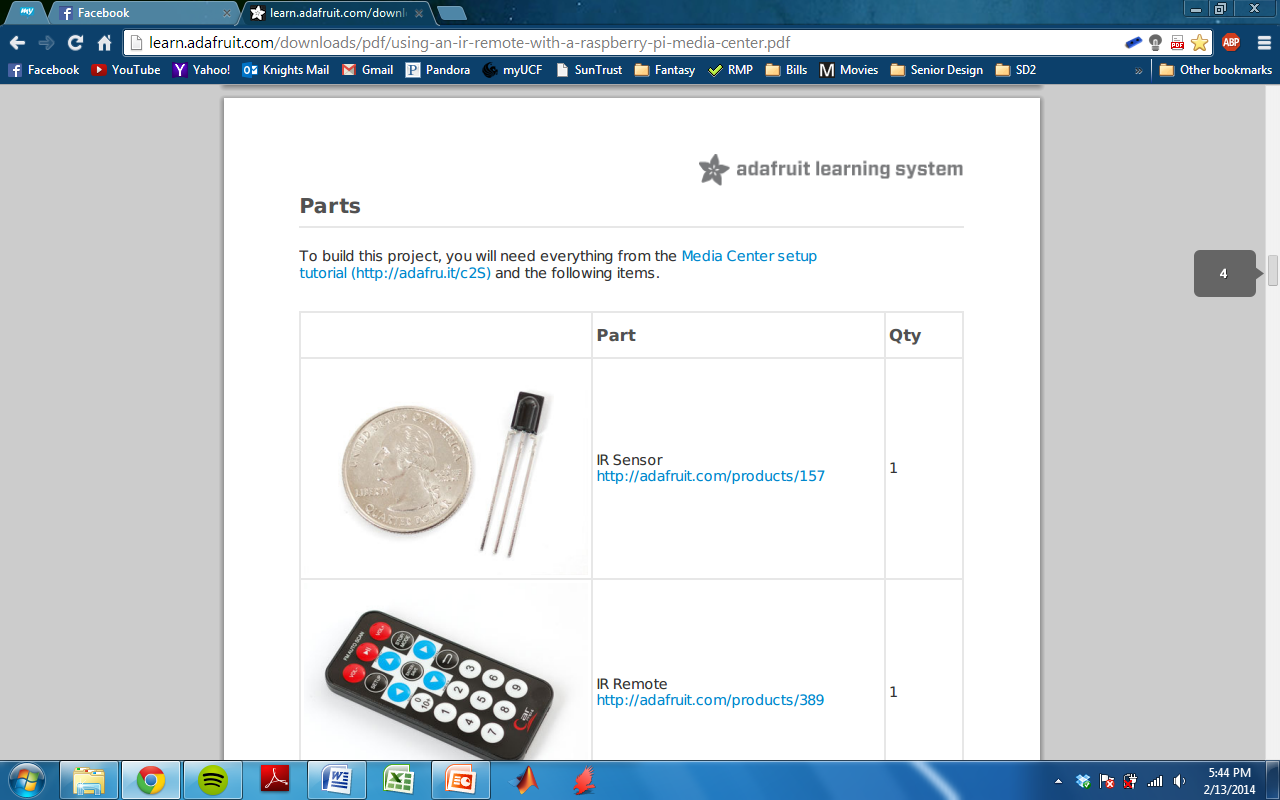 Schematic Overview
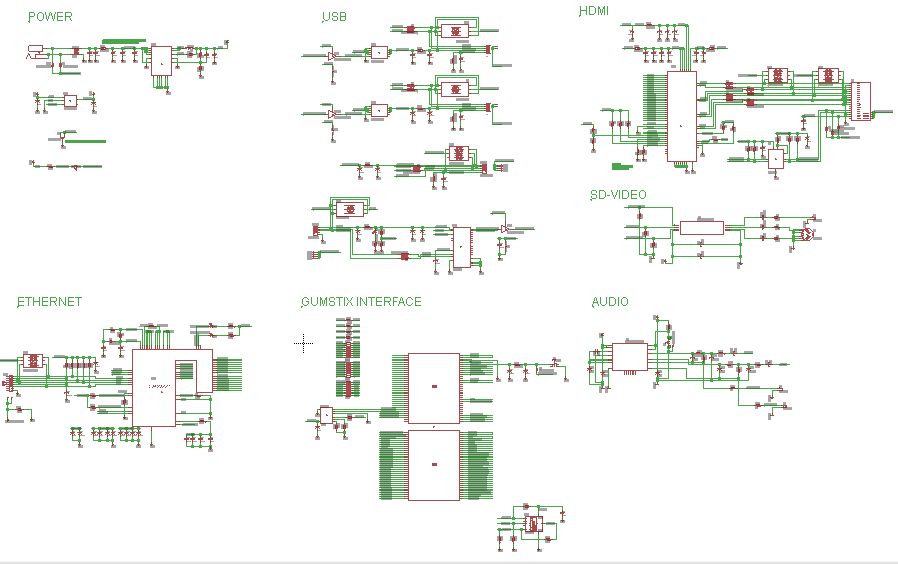 HDMI
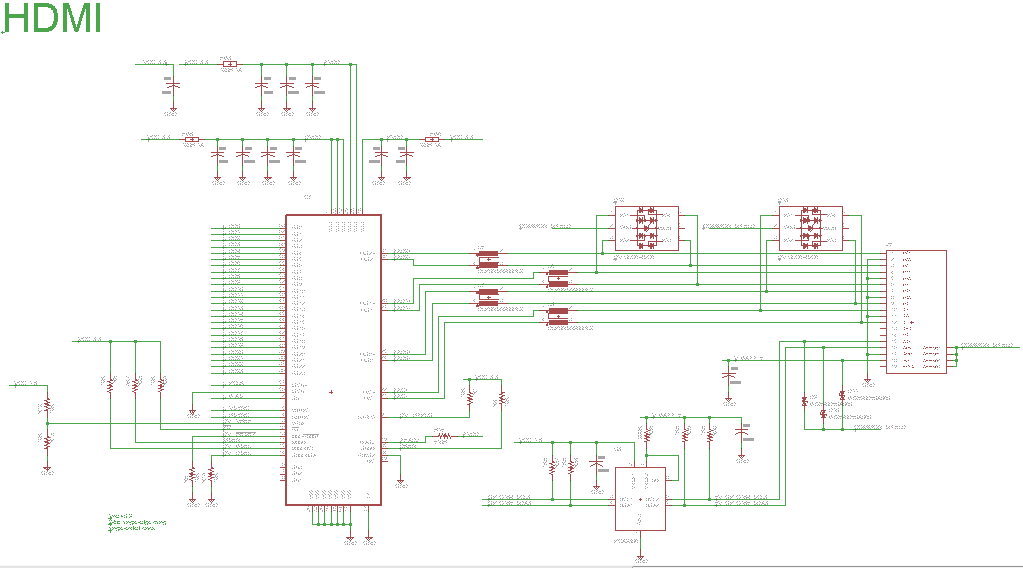 HDMI
Texas Instruments: TFP410
I²C Interface
Enhanced PLL Noise Immunity
No HYSYNC Jitter Anomaly
Negligible Data-Dependent Jitter
24-bit True Color Pixel Format
11 mm x 11 mm 64-Pin Package
Free Samples
11mm
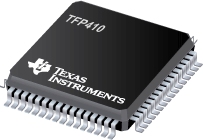 11mm
SD Video Filter
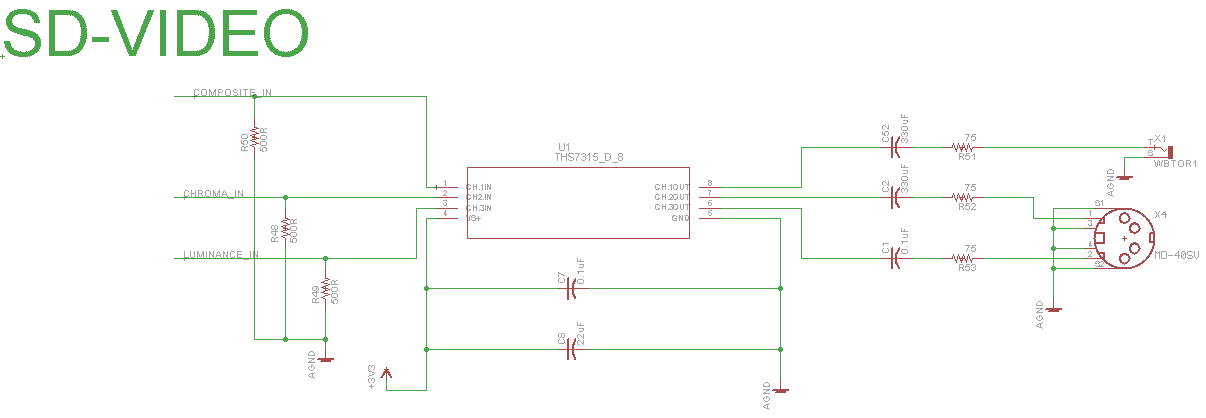 SD Video Filter
Texas Instruments: THS7315
Butterworth 5th Order LPF 8.5 MHz (-3dB)
14.3 dB Gain
Supports Composite and S-Video Output
3 Channels
5 mm x 6.2 mm 8-Pin Package
Free Samples
5 mm
6.2 mm
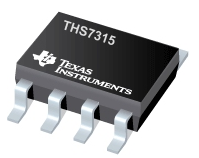 Audio
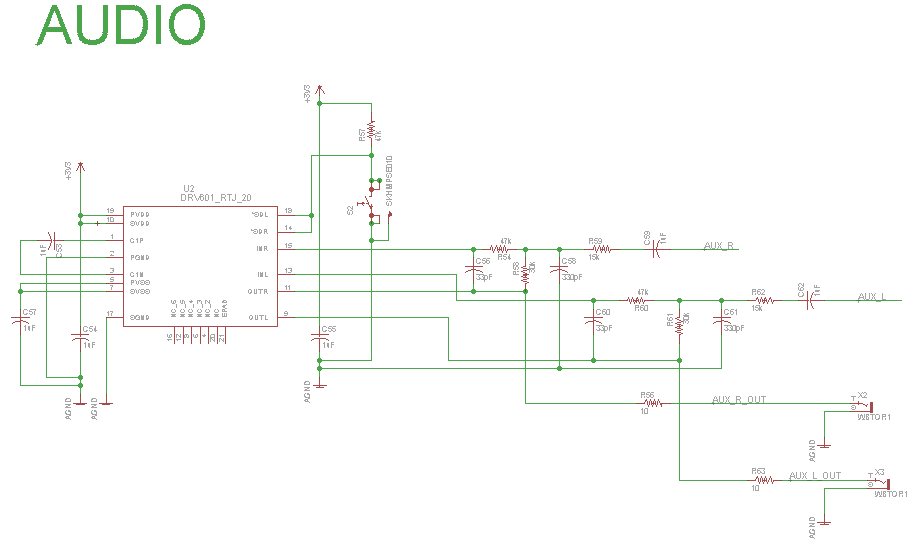 Audio
Texas Instruments: DRV601
SNR 105 dB
Low Noise and Total Harmonic Distortion
Pop Reduction Circuitry
4 mm x 4 mm 20-Pin Package
Free Samples
4 mm
4 mm
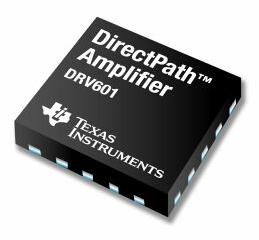 Operating Systems Considerations
Ubuntu

ArchLinux

Angstrom
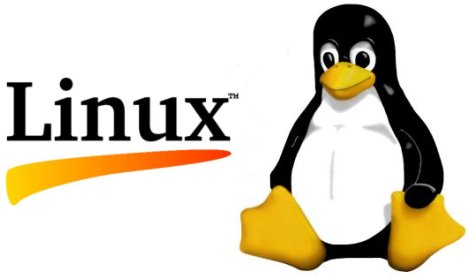 Ubuntu 12.04 LTS
Linux Kernel v3.2+
Desktop Environment
Qt Support
Community Support
Familiarity
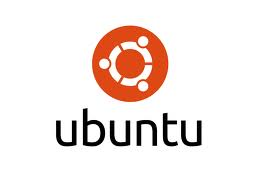 Software Development (IDE)
Qt Creator
Microsoft Visual Studio
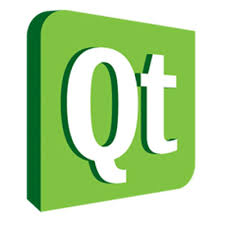 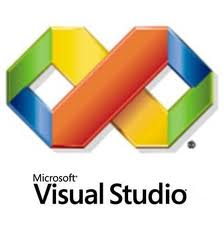 QtCreator
Cross Platform Compatible
Programming Language: C++
GUI development forms
OpenCV and FFMPEG compatible
Visual Studio
Programming Language: C, C++, C#, .NET
Target Platform: Windows
Qt Plug Ins and Qt SDK for Cross Compilation
OpenCV and FFMPEG compatible
GUI Design
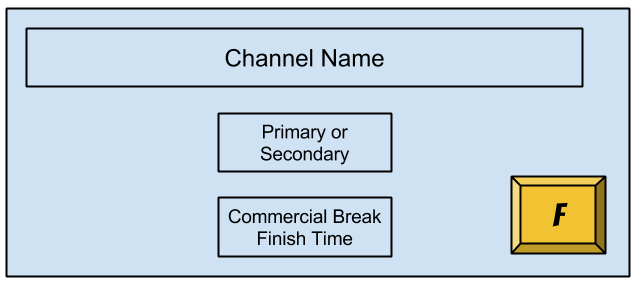 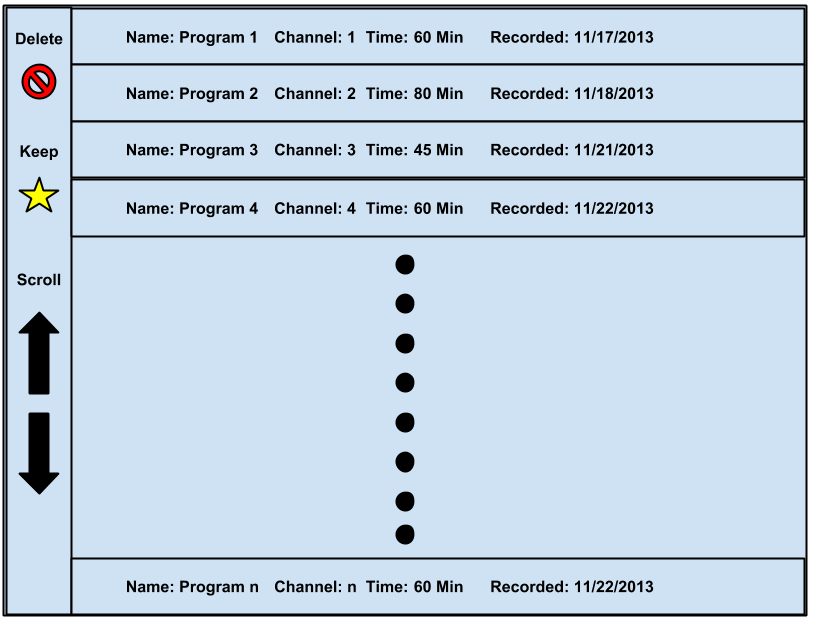 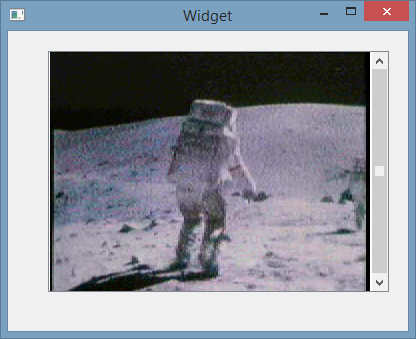 Qt Media Encoding Library
Third party media encoding library specifically for Qt.
Library wraps OpenCV and LibAV from FFMPEG.
Target Platform: Windows
OpenCV
Open Source Computer Vision cross platform library.
Available on multiple languages and development environments.
Streamlined fashion of accessing pixels in a given video frame.
Only supports processing on images.
FFMPEG
Cross platform audio and video streaming, decoding, encoding, and recording library.
Available on multiple languages and development environments.
Used in many video streaming applications.
QtMEL Vs OpenCV and FFMPEG
We elected to use OpenCV and FFMPEG.
More documentation on OpenCV and FFMPEG than QtMEL.
Easier to create our implementation of a media player with more control over the audio and video streams.
Above all QtMEL is only available on Windows devices
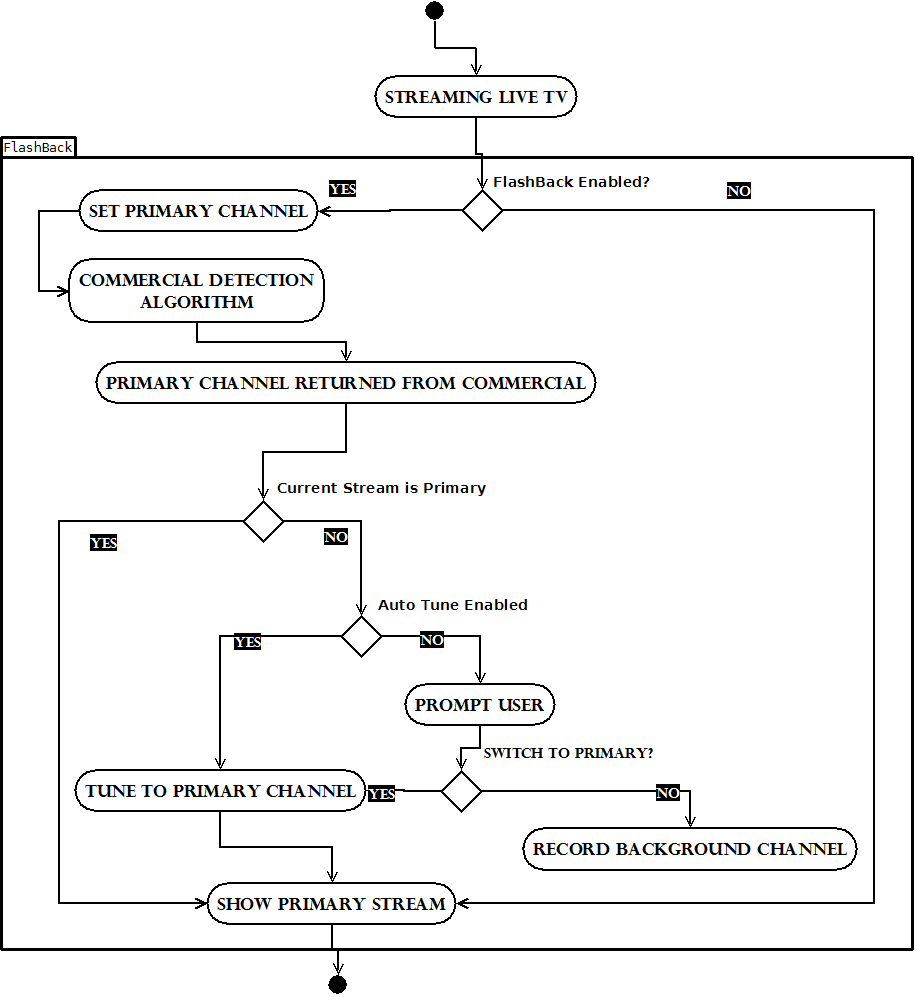 Software Class Diagram
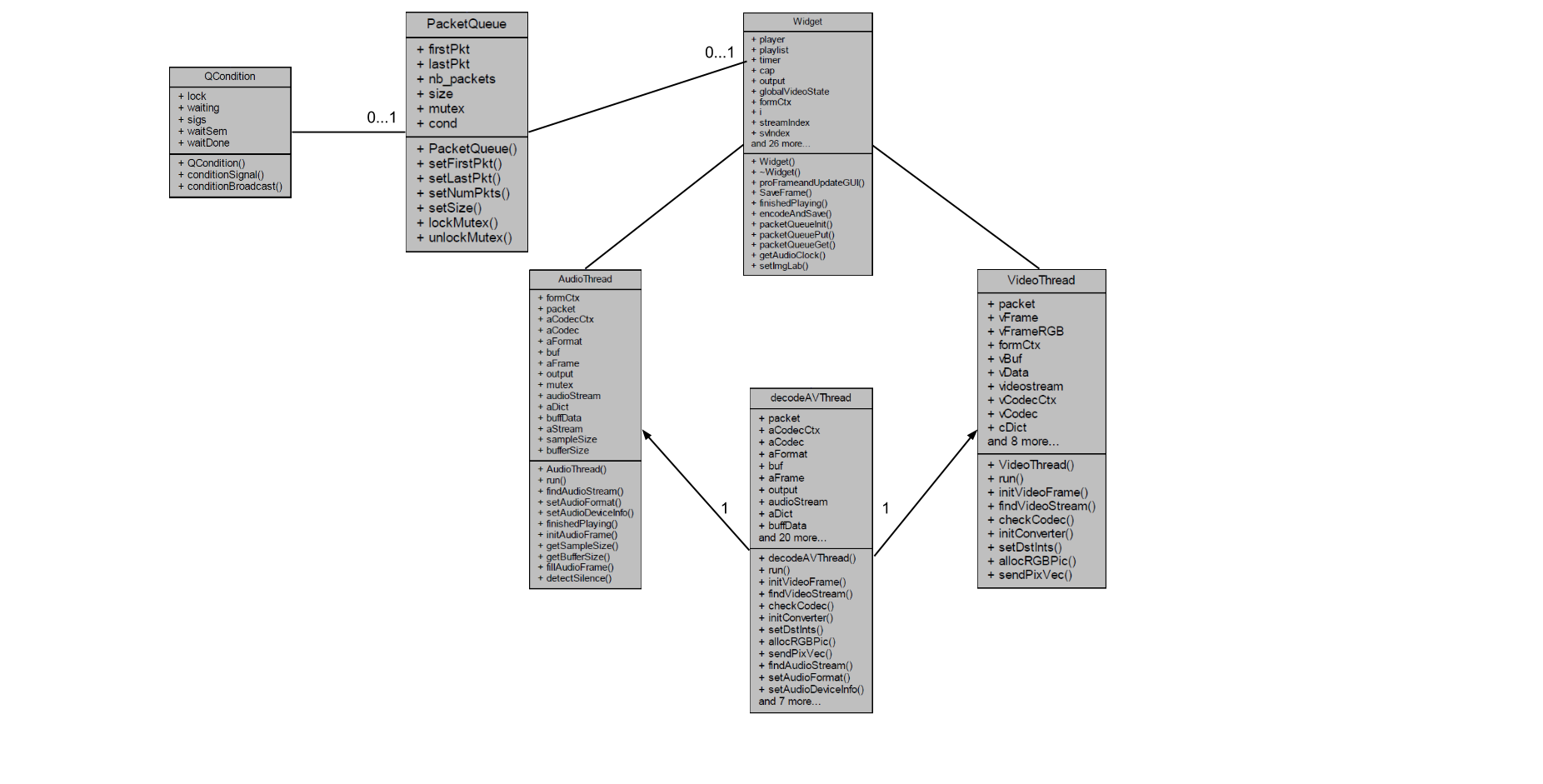 Detection Algorithms
Silence and Black Screen
Logo absence detection
High Cut Rate detection
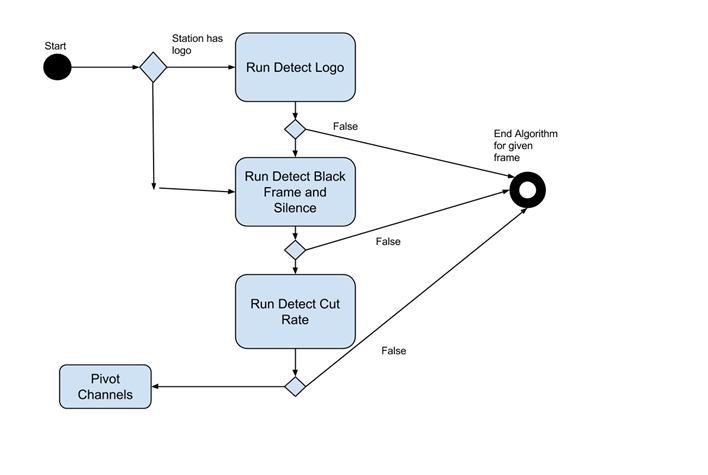 Silence and Black Screen
Logo Absence Detection
A database of known station logos with their coordinates will be stored in memory.
Each logo will be accessed by key value.
Using OpenCV, the difference of the images will be taken.
If a zero is produced the current stream isn’t on commercial
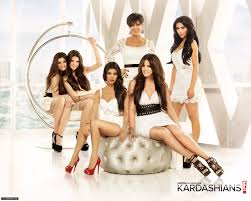 High Cut Rate Detection
Cut Rate - difference in pixel density between two or more frames
High cut rates indicate rapid change in pixel densities between frames.
Using the standard deviation between the pixel densities we can determine commercial breaks.
Recording
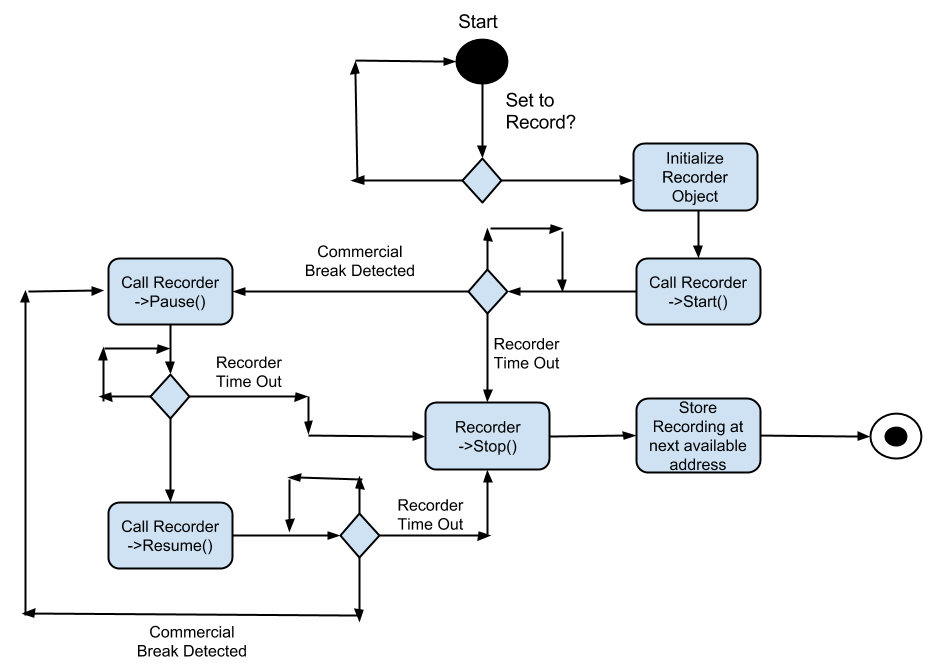 Power
CUI PJ1-022 Power Jack
TI’s TPS62111 Step-Down Converter
TI’s REG711 Converter
4.8 mm
4 mm
2.75 mm
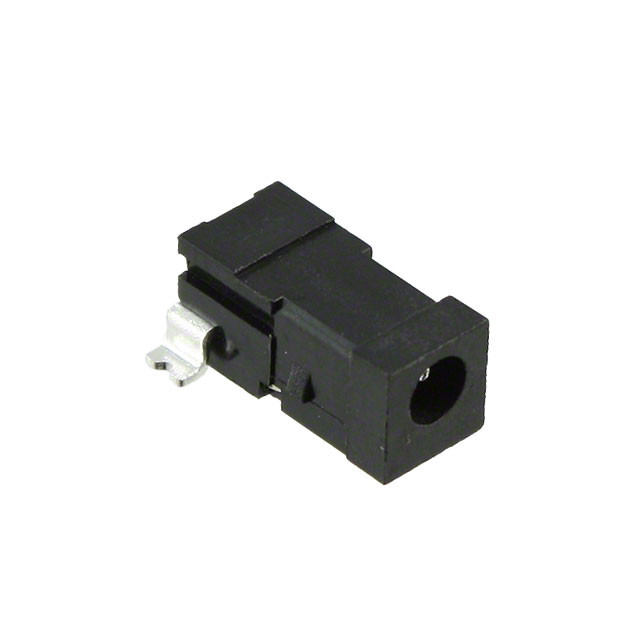 0.65 mm
4.8 mm
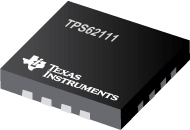 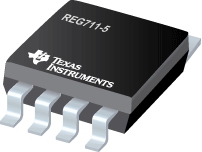 6 mm
Work Distribution
Marlon De La Cruz
PCB Layout and Design
IR Design and Implementation
Power Management

Trenton Reed
PCB Layout and Design
Hardware Peripheral Design
Processor Implementation
Work Distribution
Rene Martinez
Media Streaming
GUI Development
Commercial Detection Algorithm/Analysis

Marlon Smith
Systems Integration
Eagle Library Modification
Qt Environment Execution
Budget
Progress
Current Struggles
PCB Routing Constraints

Eagle Libraries

TV Tuner driver API

Potential A/V Syncing
Questions